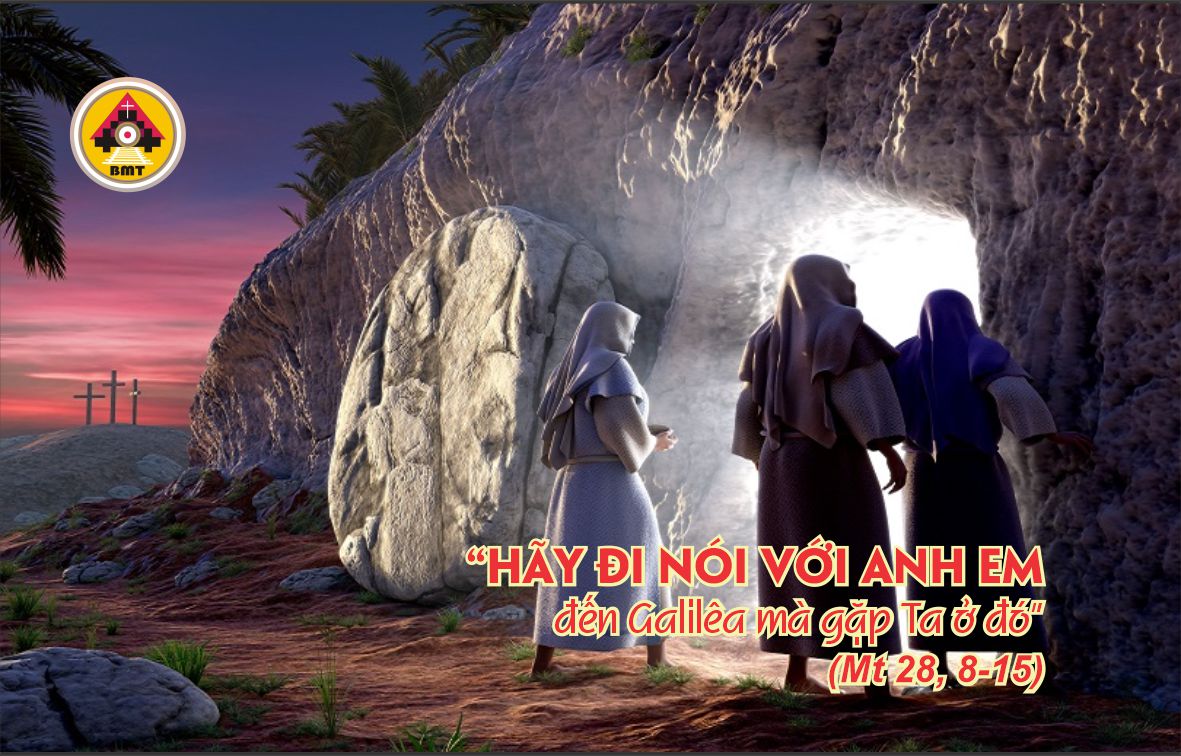 Thứ hai tuần bát nhật phục sinh
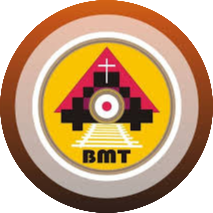 Ca Nhập LễChúa đã từ cõi chết sống lại, như lời Người đã phán: Tất cả chúng ta hãy hân hoan vui mừng, vì Người thồng trị muôn đời – Allêluia.
Bài đọc 1. Cv 2, 14. 22-32
Trích sách Tông đồ Công vụ.
“Thiên Chúa đã cho Ðức Kitô phục sinh, và tất cả chúng tôi làm chứng về Người”.
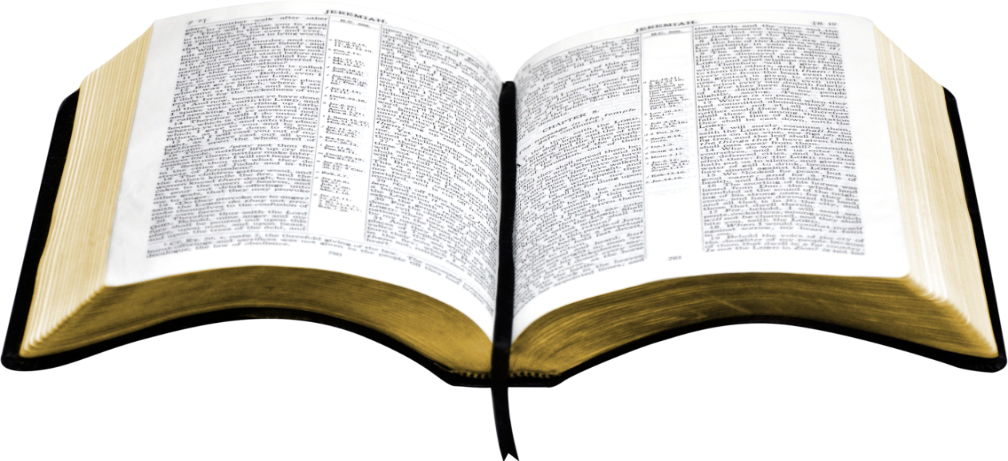 Đáp ca:
Tv 15, 1-2a và 5. 7-8. 9-10. 11
Ðáp: Xin bảo toàn con, lạy Chúa, vì con tìm nương tựa Chúa
Alleluia, alleluia! 
– Ðây là ngày Chúa đã thực hiện, chúng ta hãy mừng rỡ hân hoan về ngày đó. – Alleluia.
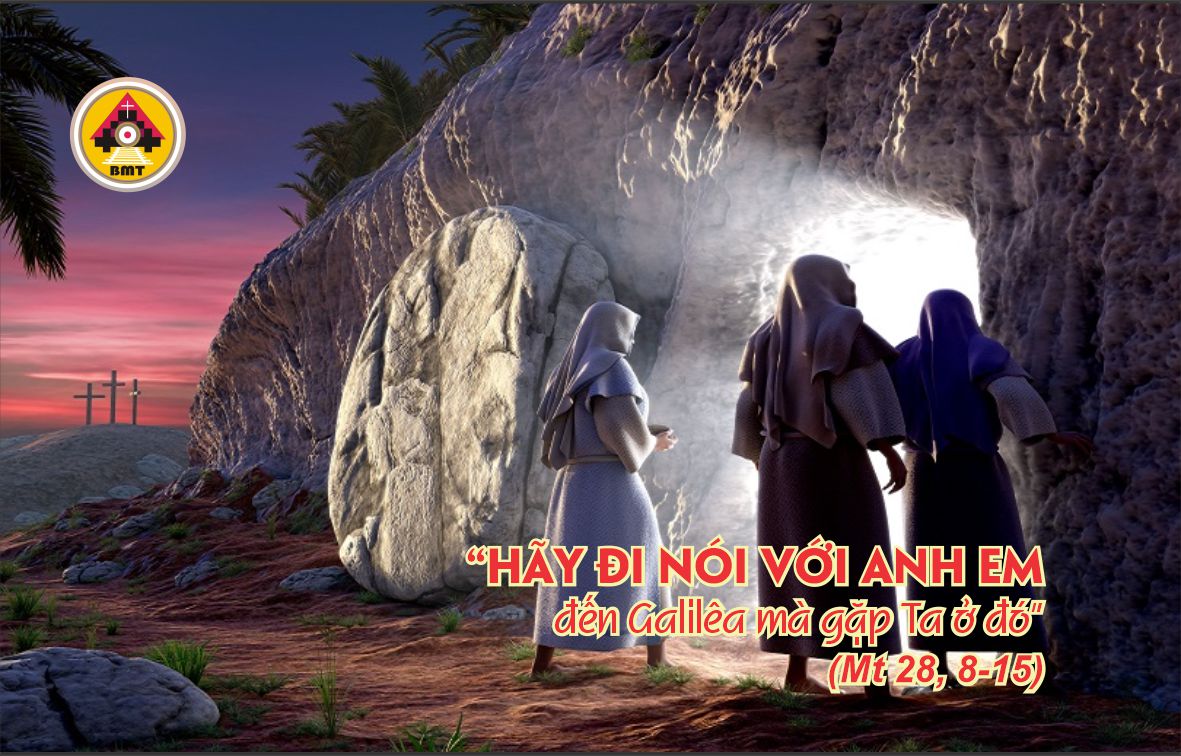 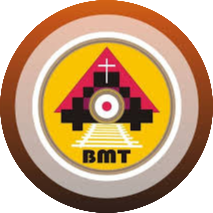 PHÚC ÂM: Mt 28, 8-15
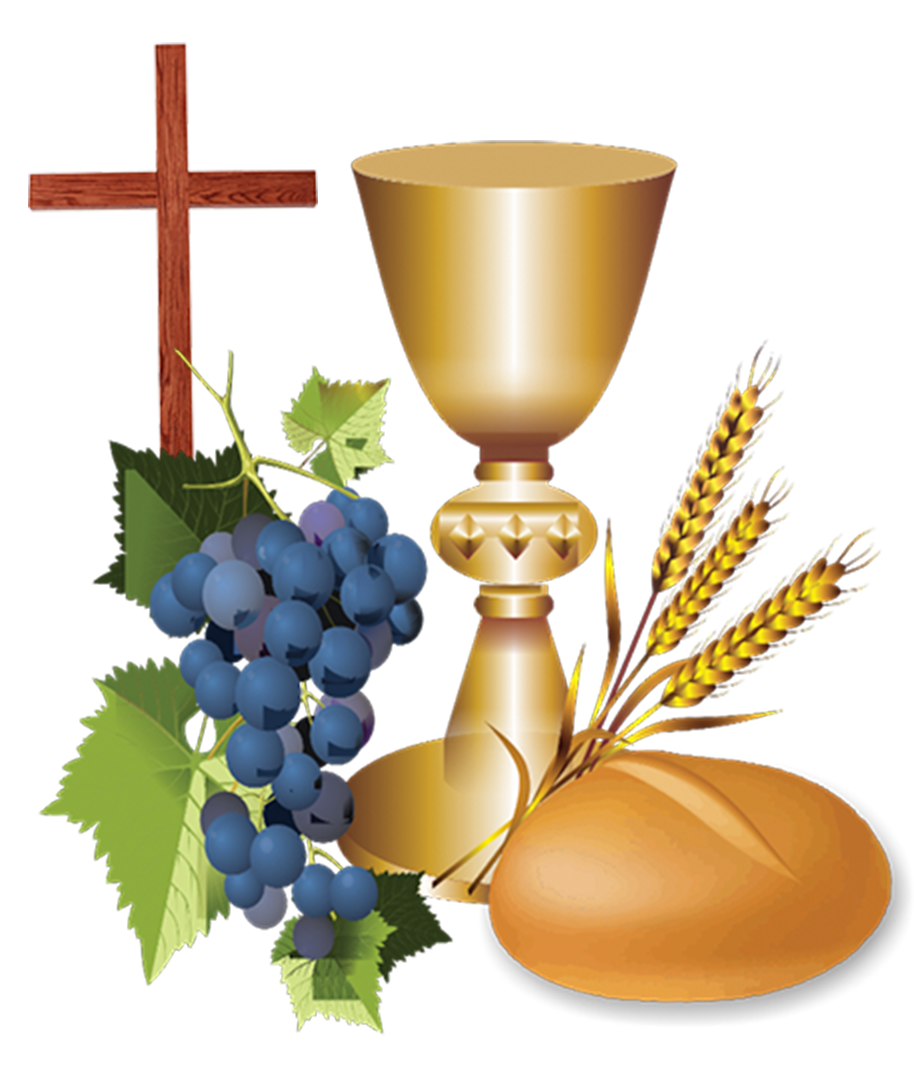 DÂNG LỄ
Ca Hiệp Lễ
Chúa Kitô một khi từ cõi chết sống lại, thì không còn chết nữa, sự chết không còn làm chủ được Người nữa – Alêluia.
Ca Kết Lễ
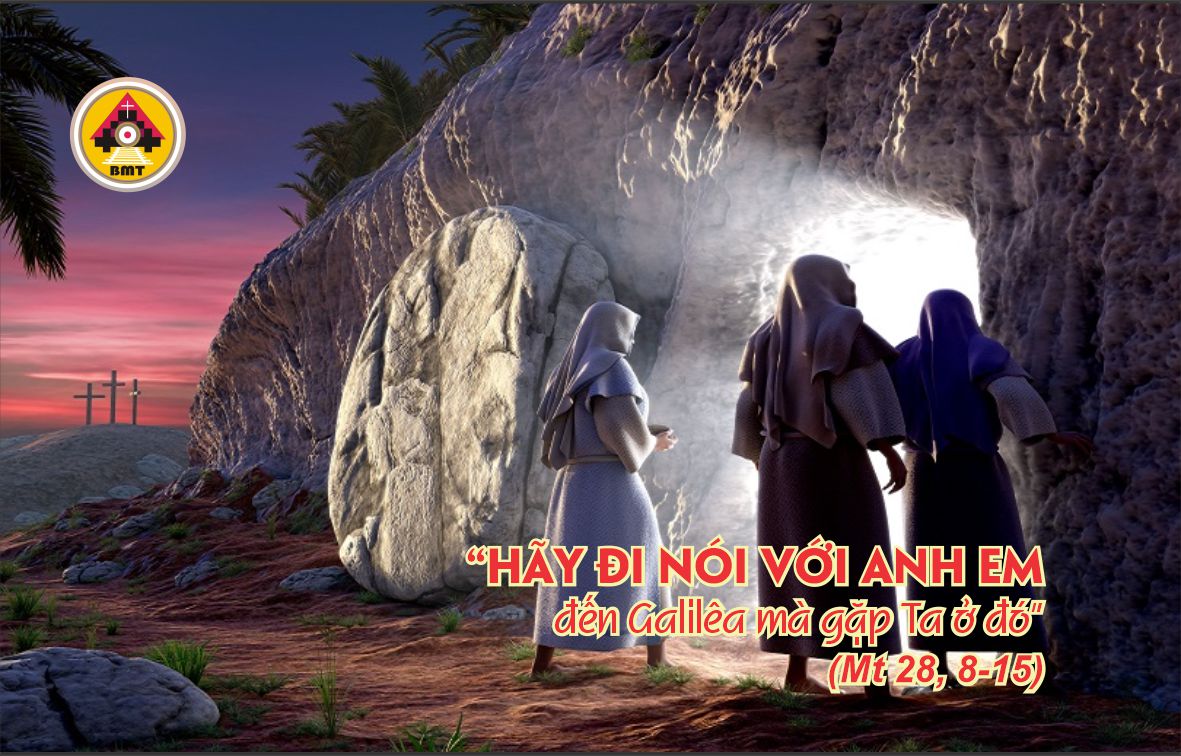 Thứ hai tuần bát nhật phục sinh
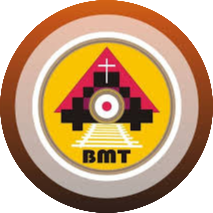